SET
030513122 -  Discrete Mathematics
Asst. Prof. Dr. Choopan Rattanapoka
บทนำ
จริงๆ เราได้เรียนรู้เกี่ยวกับ Set ไปแล้วในบทเรียนต้นๆ
จำนวนเต็ม (Z ), จำนวนนับ (N ), จำนวนจริง (R )
ในบทนี้จะเรียนเพิ่มเติมให้สมบูรณ์
คำนิยามของ sets 
คุณสมบัติของ sets
ตัวดำเนินการของ sets
คำนิยาม:  set คือ การรวมตัวกันแบบไม่มีลำดับของวัตถุที่ไม่ซ้ำกัน
คำนิยาม: วัตถุ (object) ใน set จะเรียกว่า elements หรือ members ของ set. 
เครื่องหมายที่ใช้ใน set
x  A: x เป็นสมาชิกของ A                                 
x  A: x ไม่เป็นสมาชิกของ A
การเท่ากันของ Set
คำนิยาม: 2 sets, A และ B, จะเท่ากัน เมื่อมีสมาชิกเหมือนกัน โดยจะเขียนได้ว่า A = B.
ตัวอย่าง:
{2,3,5,7} = {3,2,7,5}, เพราะว่า set ไม่สนใจลำดับ
{2,3,5,7} = {2,2,3,5,3,7} เพราะว่า set คิดเฉพาะ element ที่ไม่ซ้ำกัน
{2,3,5,7}  {2,3}
การกำหนดสมาชิกใน Set
การเขียน set ในรูปแบบ set-builder 
O={ x | (xZ)  (x=2k) for some kZ}
	อ่านได้ว่า: O เป็น set มีบรรจุค่าทุกค่า x โดยที่ x เป็นจำนวนเต็มและ x เป็นเลขคู่
Set จะถูกเรียกว่าถูกนิยามแบบ intension เมื่อเขียนในรูปแบบของ set-builder
O={ x | (xZ)  (0x8)  (x=2k) for some k  Z }
Set จะเรียกว่าถูกนิยามแบบ extension เมื่อเขียนโดยกำหนดค่าให้				O={0,2,4,6,8}
Empty Set และ Singleton Set
Set ที่ไม่มีสมาชิกจะเรียกว่า empty set หรือ null set และมีการเขียนแทนด้วยสัญลักษณ์                          
Set ที่มีสมาชิกเพียง 1 ตัวจะเรียกว่า singleton set
ตัวอย่าง:  {a} เป็น singleton set
แต่ถ้าเขียนแค่ a จะหมายถึงสมาขิกของ set {a}
จำไว้ว่า   {} 
ด้านซ้ายคือ empty set
ด้านขวาคือ singleton set, และเป็น set ที่บรรจุ empty set ไว้ภายใน
Subset
คำนิยาม: A จะเป็น subset ของ B, และสามารถเขียนได้ว่า A  B, ก็ต่อเมื่อทุกสมาชิกใน A เป็นสมาชิกใน B
A  B    x (x  A  x  B)

Theorem: For any set S      
  S และ
S  S

ตัวอย่าง:
กำหนด A = {1, 2, 3} และ B = {2, 3}
A  B
B  A
Proper subset
คำนิยาม:  Set A ที่เป็น subset ของ set B จะถูกเรียกว่า proper subset ถ้า A  B
หมายความว่าจะมีสมาชิก x ที่ xB แต่ xA
สามารถเขียนแบบสัญลักษณ์ได้ว่า A  B    
ตัวอย่าง:
ถ้า A = {1, 2, 3} และ B = {2, 3}
 A  B  ?
 A  B  ?
ถ้า A = {1, 2, 3} และ B = {1, 2, 3}
 A  B  ?
 A  B  ?
Set ใน Set และขอบเขตของ Set
Set สามารถมีสมาชิกเป็น set ได้
ตัวอย่าง :
S1 = {, {a}, {b}, {a, b}, c}
S2 = {{1}, {2, 4, 8}, {3}, {6} , 4, 5, 6}

คำนิยาม: ถ้า set S มีสมาชิกที่แตกต่างกันเป็นจำนวน n สมาชิก โดยที่ n ไม่เป็นค่าติดลบ จะสามารถเรียกได้ว่า S เป็น finite set
ค่า cardinality ของ S คือ n.  
เขียนได้ว่า: |S| = n.
คำนิยาม: Set ที่ไม่เป็น finite set จะเรียกว่า infinite set
ตัวอย่าง: ขอบเขตของ Set
กำหนด B = {x | (x100)  (x > 0) (x/10 = 0)}
จงหาค่า cardinality ของ B
จงหาค่า cardinality ของ empty set 
|| =  ?
จงหาค่า caridnalty ของ Set
N
Z
R
Power Set (1)
คำนิยาม: Power set ของ set S สามารถเขียนย่อว่า P(S), ซึ่งหมายถึงเป็น set ของทุก subsets ของ S

ตัวอย่าง :
กำหนด A={a,b,c}
P(A)={, {a}, {b}, {c}, {a,b}, {b,c}, {a,c}, {a,b,c}}
กำหนด A={{a,b}, c}
P(A)={, {{a,b}}, {c}, {{a,b},c}}

Empty set  และ ตัว set ของมันเองจะเป็นสมาชิกใน power set เสมอ
Power Set (2)
Power set เป็นพื้นฐานของวิธีการจัดวัตถุ (combinatorial object) ซึ่งมีประโยชน์มากเมื่อพิจารณาความเป็นไปได้ทั้งหมดในการจัดหมวดหมู่สมาชิกของ set
Fact: กำหนดให้ S เป็น set ที่ |S|=n, แล้ว
|P(S)| = 2n
ทดลองทำแบบฝึกหัด
กำหนดให้ S = {a, {b, a}, {a, b, c}} จงหา P(S) และ |P(S)|
Tuples
บางครั้ง เราต้องการคำนึงถึงลำดับในชุดกลุ่มข้อมูล
คำนิยาม: N-tuple (a1,a2,…,an) เป็นชุดกลุ่มข้อมูลแบบมีลำดับที่ซึ่ง สมาชิก ai จะเป็นสมาชิกตัวที่ i เมื่อ i=1,2,…,n
N-tuples 2 ตัว : (a1,a2,…,an) และ (b1,b2,…,bn) จะเท่ากัน ก็ต่อเมื่อ ai=bi  สำหรับทุกค่า i=1,2,…,n
2-tuple (n=2) จะเรียกว่า ordered pair
Cartesian Product
คำนิยาม: กำหนดให้ A และ B เป็น 2 sets, Cartesian product ของ A และ B เขียนย่อได้คือ AxB, ซึ่งเป็น set ของทุก 2-tuple (a,b) โดยที่ aA และ bB
AxB = { (a,b) | (aA)  (b  B) }
Cartesian product บางครั้งถูกเรียกว่า cross product
คำนิยาม: Subset of a Cartesian product, R  AxB จะเรียกว่าrelation. (จะเรียนในบทถัดๆ ไป)
ข้อควรระวัง: AxB  BxA ยกเว้น A= หรือ B= หรือ A=B
คำนิยาม: Cartesian product ของ n sets, A1,A2, …, An, ย่อได้ว่า A1A2… An,  คือ
A1A2… An ={ (a1,a2,…,an) | ai  Ai for i=1,2,…,n}
ตัวอย่าง Cartesian Product
กำหนดให้ A = {1, 2} และ B = {3, 4}
A X B =   {(1,3), (1,4), (2,3), (2,4)}
B X A =   {(3,1), (4,1), (3,2), (4,2)}
กำหนดให้ A = {1,2} และ B =  
A X B =  
B X A =  
กำหนดให้ A = {a, b} และ B = {1, {2,3}}
A X B = ?
B X A = ?
Notation with Quantifiers
ในบทที่ผ่านมาตอนที่เราใช้ xP(x) หรือ xP(x), เราจะกำหนดuniverse of discourse โดยใช้คำพูด
ตอนนี้เราสามารถใช้ set ในการกำหนดขอบเขตได้แล้ว!!
ตัวอย่าง
 x  R (x20)  
  x  Z (x2=1)
a,b,c  R   x  C (ax2+bx+c=0)
Set Operations
ตัวดำเนินการของคณิตศาสตร์ (+,-,  ,) ใช้สำหรับคู่ของตัวเลขเพื่อให้ได้ค่าใหม่
สำหรับ Set ก็เช่นเดียวกัน ตัวดำเนินการของ Set จะใช้สำหรับคู่ของ Set เพื่อให้เกิด Set ใหม่ โดยตัวดำเนินการที่สำคัญของ Set คือ
Union
Intersection                                                                      
Set difference                                                          
Set complement                                                  
Generalized union                                                       
Generalized intersection
Venn Diagram
Set สามารถแสดงในรูปแบบแผนภาพได้ โดยใช้ Venn Diagram
U
x
y
B
A
z
a
C
Set Operators: Union
คำนิยาม: การ union ของ 2 sets A และ B จะได้ set ที่มีบรรจุทุกสมาชิกของ set A หรือ B 
สามารถเขียนสมการได้ดังนี้
A  B = { x | (x  A)  (x  B) }
U
A
B
Set Operators: Intersection
คำนิยาม: การ intersection ของ 2 sets A และ B จะได้ set ที่บรรจุทุกสมาชิกที่เป็นสมาชิกของทั้ง A และ B
สามารถเขียนสมการได้ดังนี้
A  B = { x | (x  A)  (x  B) }
U
A
B
Disjoint Sets
คำนิยาม: 2 sets จะเรียกว่า disjoint ถ้าการ intersection ของ 2 sets นี้เกิด empty set: A  B = 
U
A
B
Set Difference
คำนิยาม: การ difference ของ 2 sets A และ B, สามารถเขียนย่อไดว่า A\B หรือ A−B เป็น set ที่บรรจุสมาชิกของ A ที่ไม่เป็นสมาชิกใน B
U
A
B
Set Complement
คำนิยาม: Complement ของ set A, เขียนย่อว่า A, ซึ่งจะประกอบไปด้วยสมาชิกที่ไม่อยู่ใน A 
ซึ่งก็คือ difference ของ universal set และ U (U\A หรือ U-A)
A= AC = {x | x  A }
U
A
A
Set Complement: Absolute & Relative
กำหนด universe U, และ set A, B  U.
Absolute complement ของ A คือ A = U - A
Relative complement ของ A ใน B คือ B - A
U
U
B
A
A
A
ตัวอย่าง : ตัวดำเนินการของ Set
กำหนด universe U = {1, 2, 3, 4, 5, 6, 7, 8, 9, 10}
A = {9, 5, 4, 3, 1},   B = {1, 2, 5, 8, 10}
จงหา
A  B
A  B
A – B
B – A
A
A – B
B – A
Set Idendities
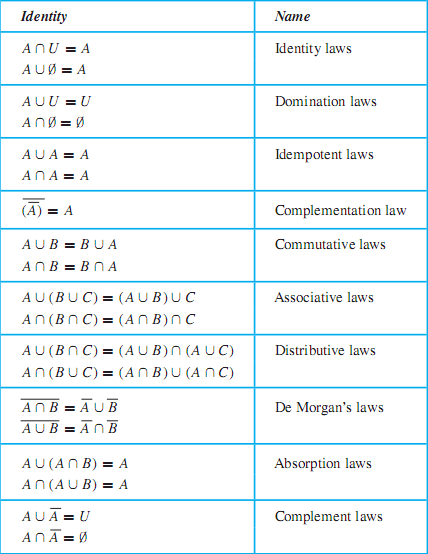 ทดลองพิสูจน์กฎ De Morgan
A  B = A  B  
พิสูจน์
A  B 	= { x | x  A  B }
		= { x | (x  A  B) }
		= { x | ( (x  A)  (x  B) )}
		= { x | (x  A)  (x  B)}
		= { x | (x  A)  (x  B)}
		= { x | (x  A)  (x  B)}
		= { x | x  A  B }
		= A  B
ตัวอย่าง: ทดลองพิสูจน์อีกซักตัวอย่าง (1)
กำหนด 
A={x|x เป็นเลขคู่} 
B={x|x เป็นเลขผลคูณของ 3}
C={x|x เป็นเลขผลคูณของ 6}
จงแสดงว่า A  B = C
การพิสูจน์เท่ากันของ Set สามารถพิสูจน์ได้ว่า 
สมการด้านซ้ายต้องเป็น subset ของสมการด้านขวา
และ 
สมการทางด้านขวาต้องเป็น subset ของสมการทางด้านซ้าย
ตัวอย่าง: ทดลองพิสูจน์อีกซักตัวอย่าง (2)
AB  C:   x  AB 
 x เป็นเลขผลคูณของ 2 และ x เป็นเลขผลคูณของ 3
 เราสามารถเขียนได้ว่า x = (2 x3)k สำหรับจำนวนเต็ม k
 x = 6k สำหรับจำนวนเต็ม k  x เป็นเลขผลคูณของ 6 
 x  C
C  AB:  x C
 x เป็นเลขผลคูณของ 6  x = 6k สำหรับจำนวนเต็ม k
x = 2(3k) = 3(2k)  x เป็นเลขผลคูณของ 2 และ 3
 x  AB
การพิสูจน์โดยใช้ตารางสมาชิก (1)
การพิสูจน์อีกแบบเรียกว่า membership tables ที่ข้อมูลภายในตารางมีค่า
1 ถ้าสมาชิกนั้นอยู่ใน set
0 ที่เหลือ
ตัวอย่าง: จงแสดงว่า
A  B  C = A  B  C
การพิสูจน์โดยใช้ตารางสมาชิก (2)
Generalizing Set Operations: Union and Intersection
จากตัวอย่างที่แล้ว เป็นการแสดงการใช้กฎของ De Morgan บน Set เป็นจำนวน 3 Sets
ในความเป็นจริงแล้ว กฎของ De Morgan ยังคงเป็นจริงกับทุกจำนวน set ที่จำกัด
อีกทั้งเพื่อความสะดวกในการเขียนสัญลักษณ์แทนการ union และ intersection กับจำนวน set หลายๆ set จึงมีรูปแบบการเขียนใหม่ให้ง่ายขึ้น
Generalized Union
คำนิยาม: การทำกลุ่ม set เพื่อ union ซึ่งจะให้ได้ผลลัพธ์เป็น set ใหม่โดยที่สมาชิกใน set ใหม่ จะต้องมีสมาชิกอยู่ในอย่างน้อย 1 set ที่มา union กัน
 Ai = A1  A2  …  An
n
i=1
Generalized Intersection
คำนิยาม: การทำกลุ่ม set เพื่อ intersection จะทำให้ได้ set ใหม่ โดยที่สมาชิกของ set ใหม่ จะต้องอยู่ในทุก set ที่นำมา intersectionกัน
 Ai = A1  A2 … An
n
i=1
Computer Representation of Sets (1)
ในคอมพิวเตอร์ไม่สามารถจะแทนค่า infinite sets ได้เพราะคอมพิวเตอร์มีหน่วยความจำที่จำกัด
ถ้าเรากำหนด universal set U มีขอบเขตจำกัด, แล้วเราสามารถจะแทน set ได้อย่างง่ายโดยการใช้ bit vectors
มากไปกว่านั้น การทำงานกับ set (ไม่มีลำดับ) จะทำให้การดำเนินการ (union, intersection, difference) ช้ามาก จึงต้องบังคับให้อยู่ในรูปแบบที่มีลำดับ
U={a1, a2,…,an}
สำหรับ set AU, bit vector สามารถนิยามได้สำหรับค่า i=1,2,…,n ดังนี้
bi=0 if ai  A
bi=1 if ai  A
Computer Representation of Sets (2)
ตัวอย่าง
กำหนด U={0,1,2,3,4,5,6,7} และ A={0,1,6,7}
Bit vector แทนค่า set A คือ: 1100 0011
คิดว่า  empty จะแทนค่าอย่างไร ?
คิดว่า U จะแทนค่าอย่างไร?
เมื่อมีการใช้ Bit vector จะทำให้ตัวดำเนินการของ Set  ทำได้ง่ายและสะดวกขึ้นมาก
Union ก็ใช้ bit-wise OR
Intersection ก็ใช้ bit-wise AND
Computer Representation of Sets (3)
ตัวอย่าง:
กำหนด U={0,1,2,3,4,5,6,7}, A={0,1,6,7}, B={0,4,5}
bit-vector ที่แทนค่า B คือ?
คำนวณ AB  โดยใช้ตัวดำเนินการแบบ bit-wise บน bit-vector
คำนวณ AB  โดยใช้ตัวดำเนินการแบบ bit-wise บน bit-vector
แบบฝึดหัดทำส่ง (1)
จงเขียนสมาชิกที่อยู่ใน Set ต่อไปนี้
{x | x เป็นจำนวนจริงโดยที่ x2 = 1}
{x | x เป็นจำนวนเต็มบวกที่น้อยกว่า 12}
กำหนด A = {a, b, c}, B = {y, z}, C = {0,1} จงหา
A X B X C
C X B X A
จงหา Power set P(S) เมื่อ 
S = 
S = {}
แบบฝึดหัดทำส่ง (2)
กำหนด A = {a,b,c,d,e} และ B = {a,b,c,d,e,f,g,h} จงหา
AB, AB, A – B และ B – A
จงพิสูจน์ว่า A – B = A  B
กำหนด universal set is U ={1,2,3,4,5,6,7,8,9,10}
    จงแสดงในรูปแบบของค่าของ set ในอยู่ในรูป bit vector) 
{3, 4, 5}
b) {1, 3, 6, 10}
c) {2, 3, 4, 7, 8, 9}